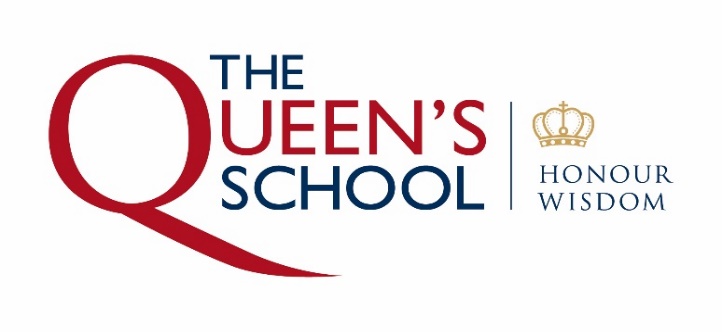 Strategy & Tactics
Templates
EvaluWeek 2 
ation
The Queen’s School 
Lunch Menu
Calendars
Freshly Prepared Salads, Vegetables & Fresh Fruit are available Daily.